Year 5 LI to round up to 100,000s
Year 6 LI to round numbers.
In Focus:
Complete this table on your sheets and glue into your book:
Year 5 LI to round within 10, 100 & 1,000.
Year 6 LI to round numbers.
In Focus:
Complete this table on your sheets and glue into your book:
Learning Objective: To round to the nearest 1000
Which thousand is the following number nearest to?
3467
3000
4000
2000
3000
Learning Objective: To round to the nearest 1000
Which thousand is the following number nearest to?
3748
3000
4000
3000
4000
Learning Objective: To round to the nearest 1000
Which thousand is the following number nearest to?
8097
9000
8000
4000
5000
Learning Objective: To round to the nearest 1000
Which thousand is the following number nearest to?
9711
9000
10,000
3000
4000
Learning Objective: To round to the nearest 1000
Which thousand is the following number nearest to?
3478
3000
4000
7000
8000
Which multiples of 10,000 does this number fall between?
46,000
260,000
7,900,000
Which multiples of 100,000 does this number fall between?
Which multiples of 1,000,000 does this number fall between?
Which multiples of 10,000 does this number fall between?
40,000
50,000
46,000
260,000
7,900,000
Which multiples of 100,000 does this number fall between?
200,000
300,000
Which multiples of 1,000,000 does this number fall between?
7,000,000
8,000,000
Use the digit cards below to make 4-digit numbers to complete the table.
4
2
7
5
Use the digit cards below to make 4-digit numbers to complete the table.
4
2
7
5
Which two numbers will round to the same value when 
rounded to the nearest 10,000?
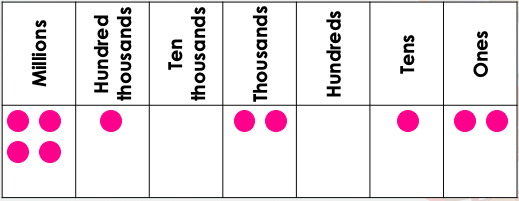 A
Four million, ninety-nine thousand, one hundred and three
B
4,135,002
C
Which two numbers will round to the same value when 
rounded to the nearest 10,000?
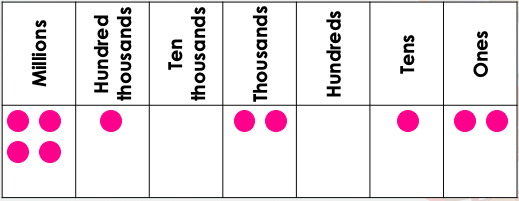 A
4,102,012
4,099,103
Four million, ninety-nine thousand, one hundred and three
B
4,135,002
C
Which two numbers will round to the same value when 
rounded to the nearest 10,000?
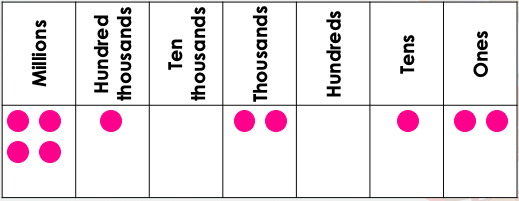 A
4,102,012
4,099,103
4,100,000
Four million, ninety-nine thousand, one hundred and three
B
4,135,002
C
4,140,000
4,100,000